Методика «Раздели на группы»
Методика «Что здесь лишнее?»
Показатели уровня овладения детьми конструктивной деятельностью
( Г.А.Урунтаева)
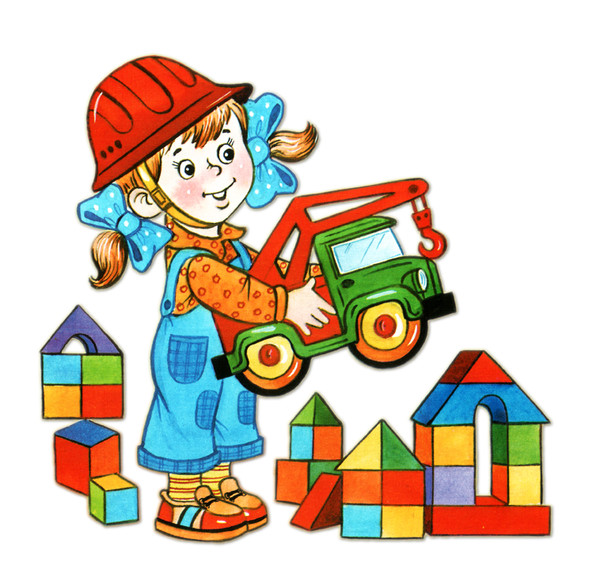 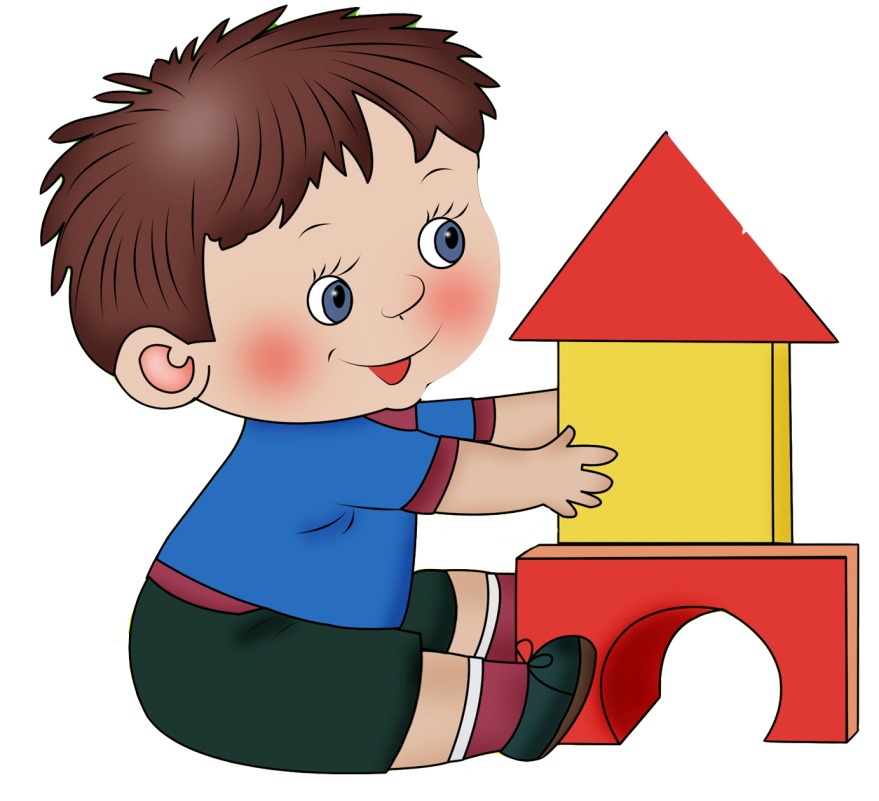 Методика "Раздели на группы"
Этот вариант методики, предназначенный для диагностики качества мышления.
Цель данной методики — оценка образно-логического мышления ребенка. Ему показывают картинку, изображенную ниже, и предлагают следующее задание: 
«Внимательно посмотри на картинку и раздели представленные на ней фигуры на как можно большее число групп. В каждую такую группу должны входить фигуры, выделяемые по одному общему для них признаку. Назови все фигуры, входящие в каждую из выделенных групп, и тот признак, по которому они выделены». 
На выполнение всего задания отводится 3 мин.
Стимульный материал к методике «Раздели на группы».
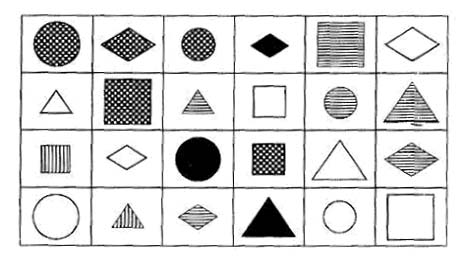 Оценка результатов
Методика "Что здесь лишнее?"
Эта методика предназначена для исследования процессов образно-логического мышления, умственных операций анализа и обобщения у ребенка. В методике детям предлагается серия картинок, на которых представлены разные предметы, в сопровождении следующей инструкции: 
«На каждой из этих картинок один из четырех изображенных на ней предметов является лишним. Внимательно посмотри на картинки и определи, какой предмет и почему является лишним». 
На решение задачи отводится 3 минуты. 
Оценка результатов 
10 баллов — ребенок решил поставленную перед ним задачу за время, меньшее чем 1 мин, назвав лишние предме­ты на всех картинках и правильно объяснив, по­чему они являются лишними. 
8-9 баллов — ребенок правильно решил задачу за время от 1 мин. до 1,5 мин. 
6-7 баллов — ребенок справился с задачей за время от 1,5 до 2,0 мин
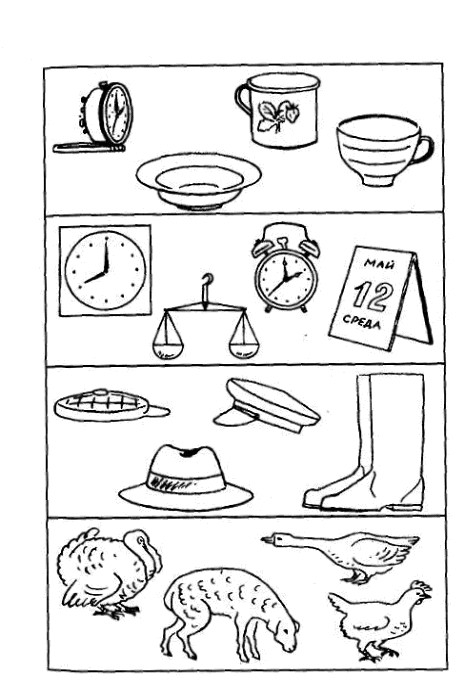 Картинки к методике «Что здесь лишнее?» 
4-5 баллов — ребенок решил задачу за время от 2,0 до 2,5 мин. 
2-3 балла — ребенок решил задачу за время от 2,5 мин до 3 мин. 
0-1   балл — ребенок за 3 мин не справился с заданием. 
Выводы об уровне развития 
10 баллов — очень высокий. 
8-9 баллов — высокий. 
4-7 баллов — средний. 
2-3 балла — низкий. 
0 – 1 балл - очень низкий.
С целью выявления у детей старшего дошкольного возраста сформированности деятельности конструирования и отношения к конструктивной деятельности выбрали методику Г. А. Урунтаевой
Комплекс диагностических методик состоит из шести заданий, которые оцениваются в баллах. Сумма балов по всем заданиям определяет уровень развития конструктивной деятельности. Представим особенности методики в виде таблицы.
Показатели уровня овладения детьми конструктивной деятельностью